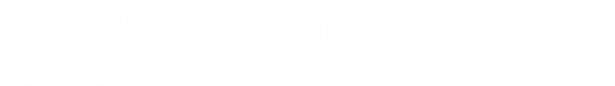 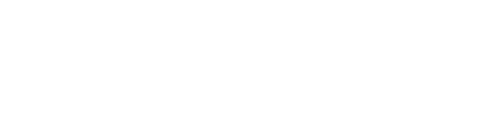 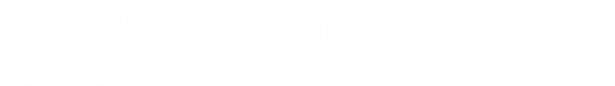 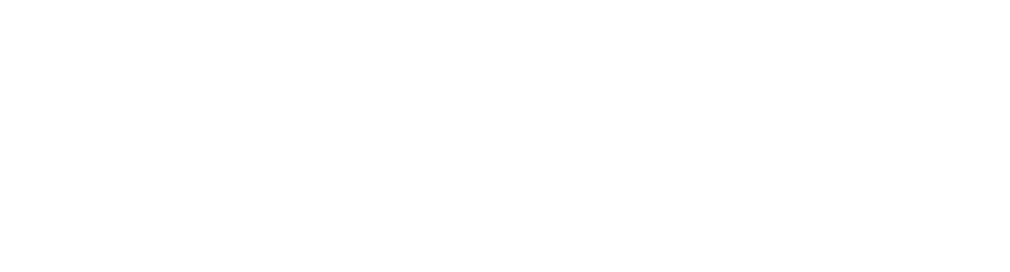 Za večstanovanjske zgradbe

Dušan Lukič, Porsche Slovenija
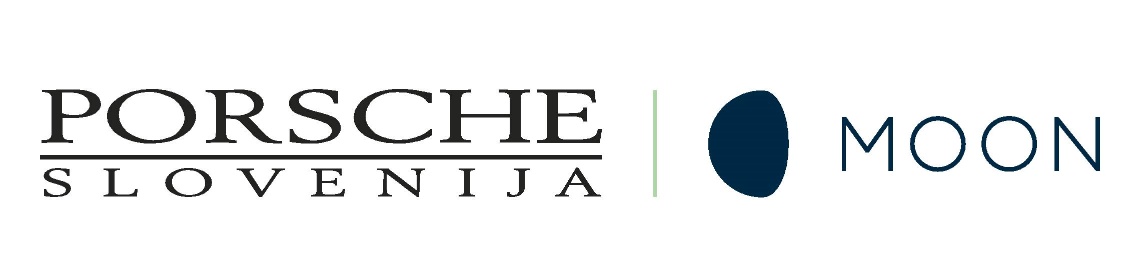 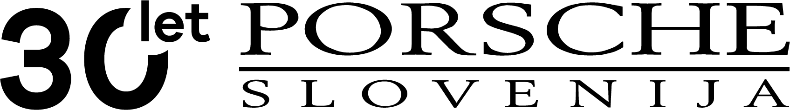 MOON
Samooskrbna SE
MOON POWER GmbH
2
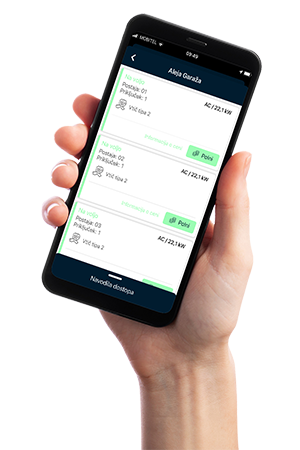 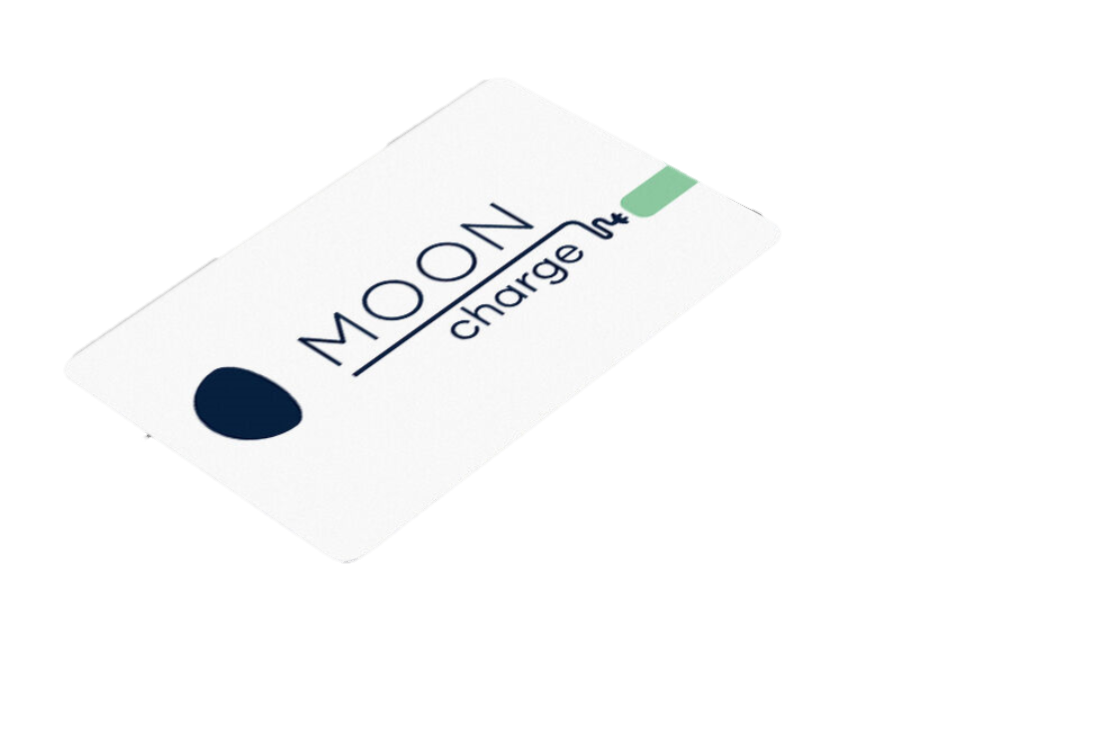 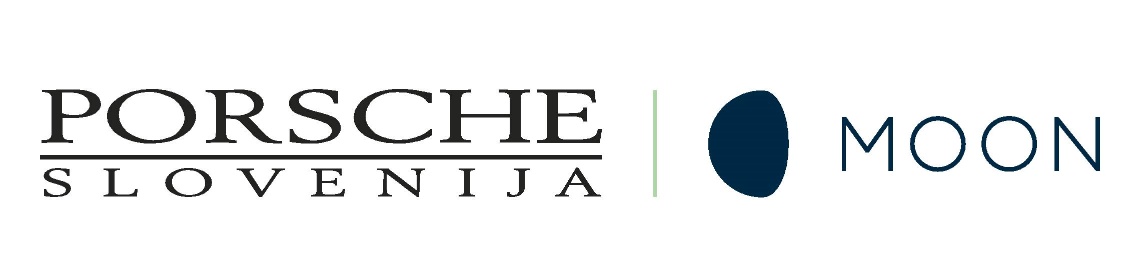 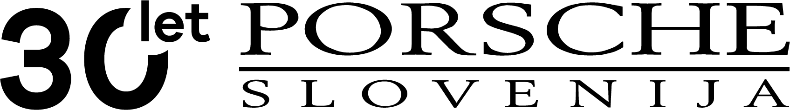 1 elektrarna, več uporabnikov
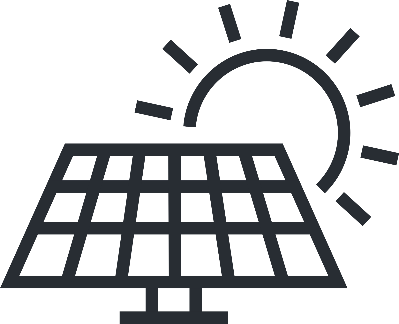 Samooskrba: manj ali nič stroška električne energije
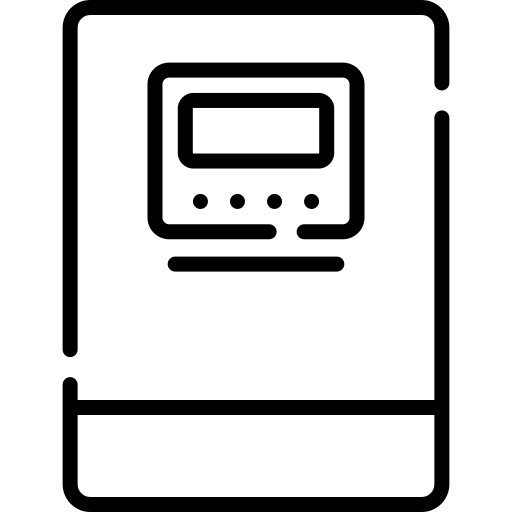 Proizvodnja SE se meri
Proizvodnja SE se deli po ključu, za katerega se dogovorijo stanovalci
Avtomatsko odštevanje od porabe stanovalcev
Doslej: net metering (letni)
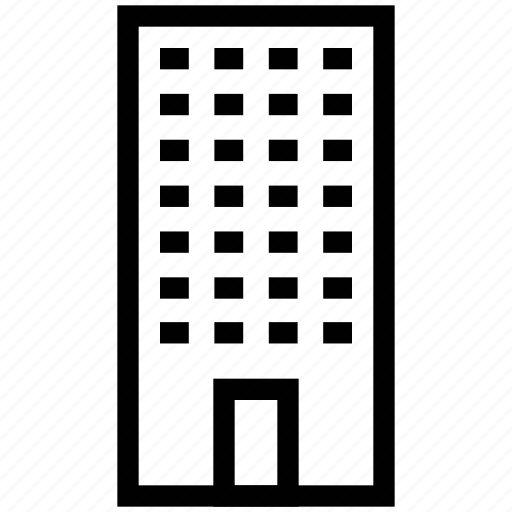 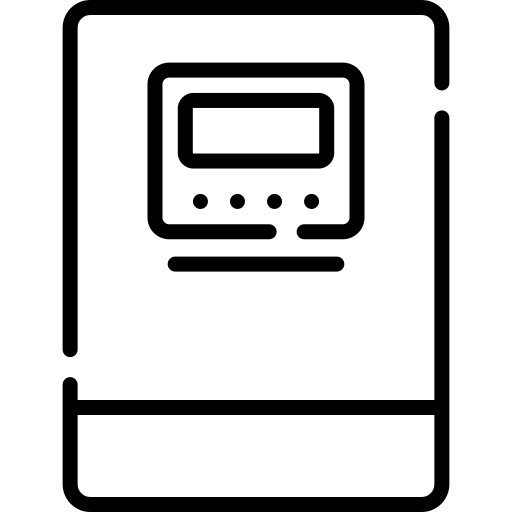 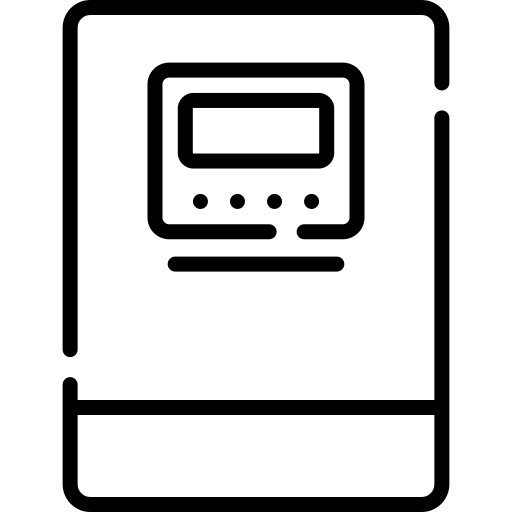 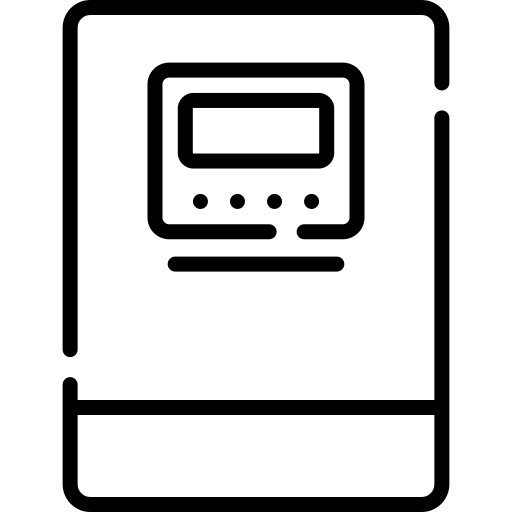 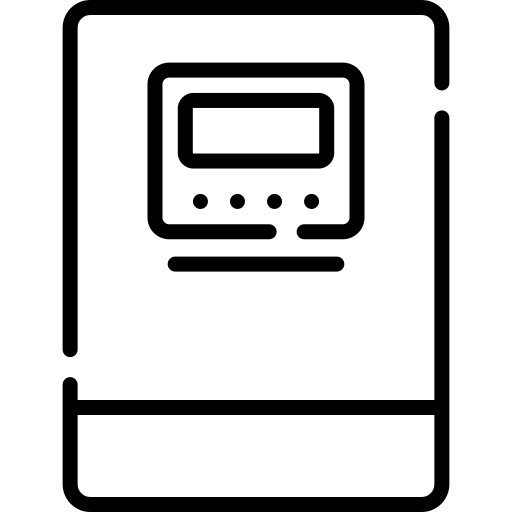 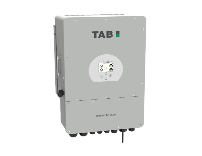 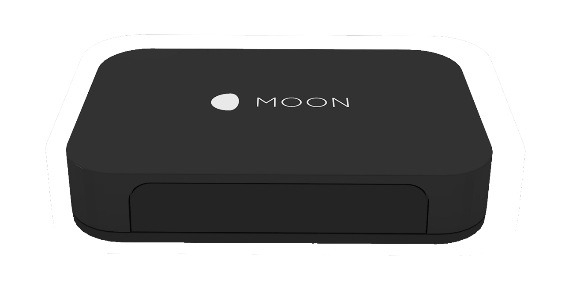 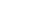 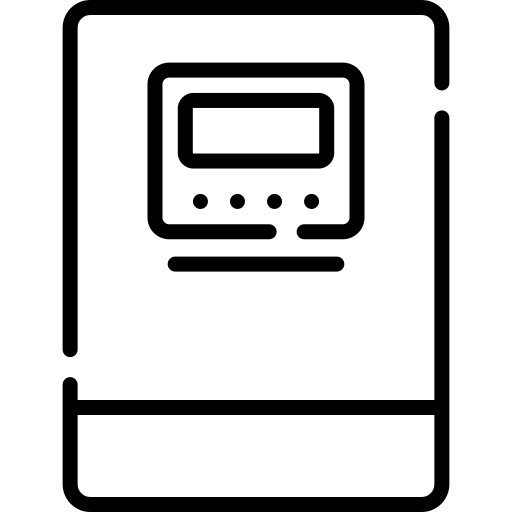 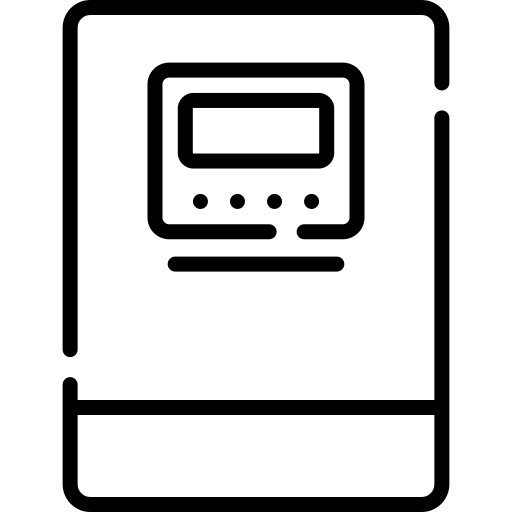 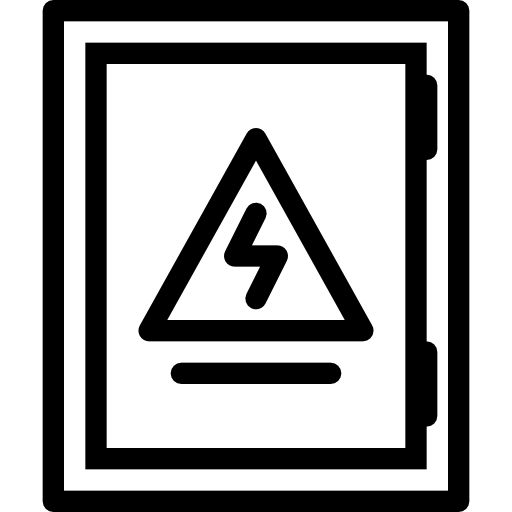 3
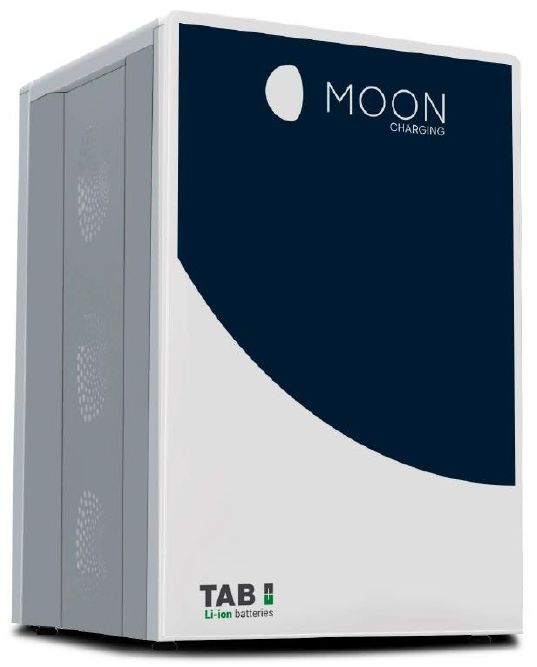 [Speaker Notes: 699 + DDV
3 + DDV (2 kavi na mesec)]
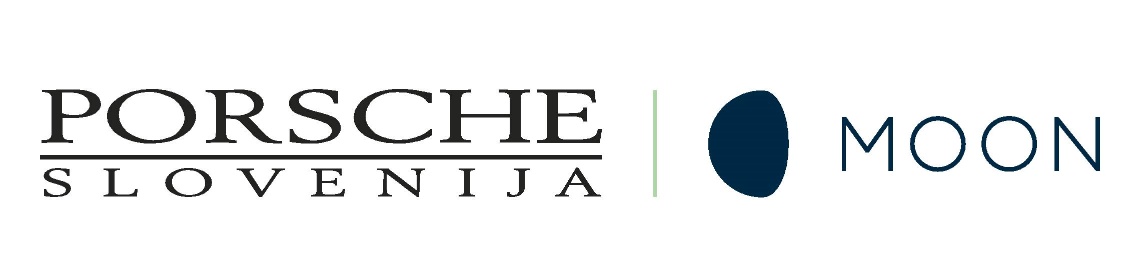 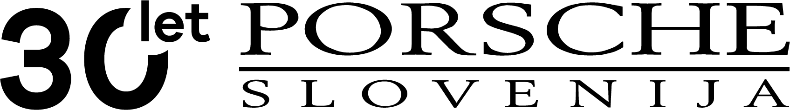 1 elektrarna, več uporabnikov
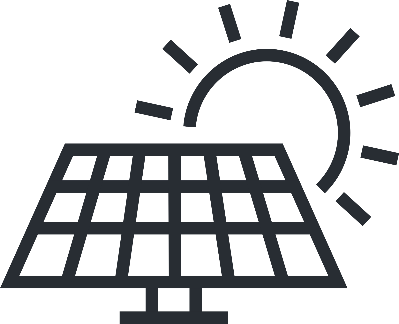 Proces postavitve
Interes s strani stanovalcev
Ocena možnosti postavitve SE in proizvodnje
Ocena vpliva na strošek stanovalcev
Predlog
Ogledi in izdelava točnih ponudb
Izbor izvajalca
Postavitev
PMR za razdelitev proizvodnje
Priklop
4
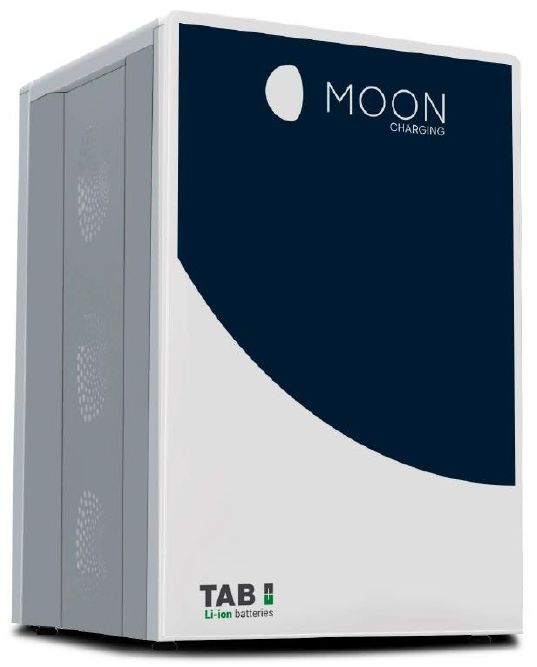 [Speaker Notes: 699 + DDV
3 + DDV (2 kavi na mesec)]
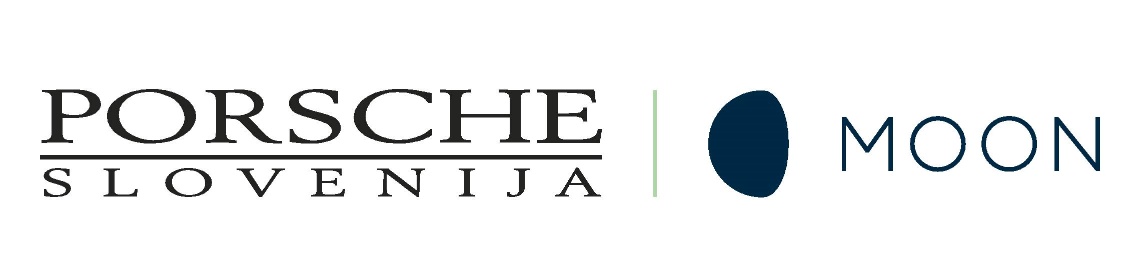 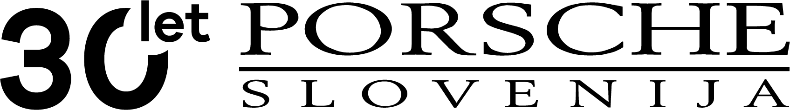 1 elektrarna, več uporabnikov
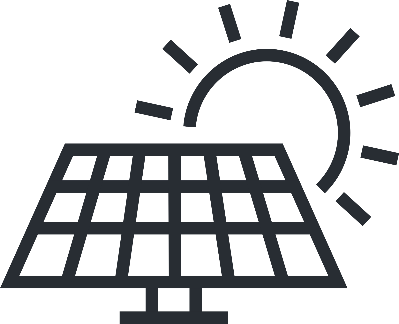 Kje se rado zatakne?
Premajhna površina strehe
Možnost kabelskih povezav
Prestara obstoječa napeljava (omarice, kabli, priključki …)
Omejitve omrežja
In seveda nesoglasje z in med stanovalci
5
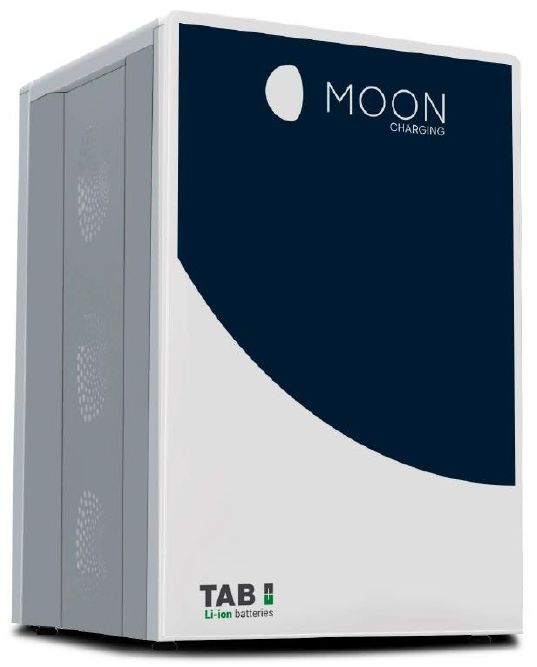 [Speaker Notes: 699 + DDV
3 + DDV (2 kavi na mesec)]
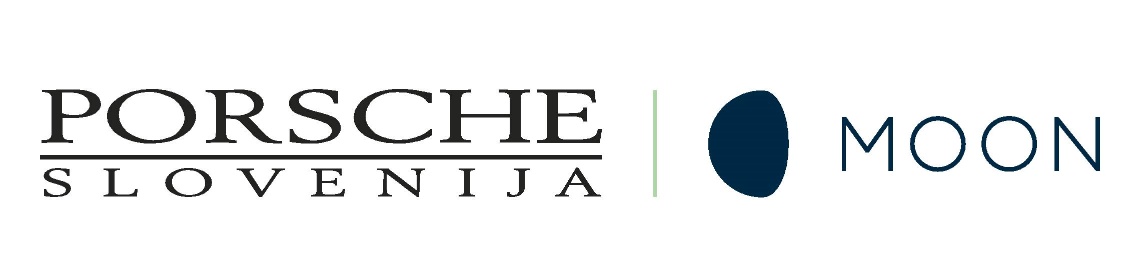 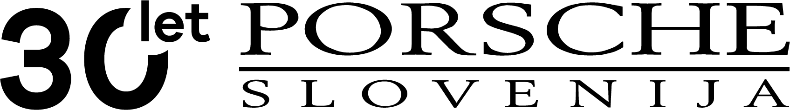 Polnjenje EV
Vsak po svoje ali skupna rešitev?
Realnost: zahtev za polnjenje EV je vse več
Stihijska vgradnja polnilnic bolj ali manj dvomljivega porekla in kvalitete
Pretirani posegi v napeljave ali konstrukcijo objekta
Strokovnost izgradnje in vgradnje?
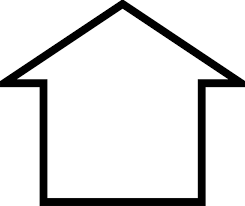 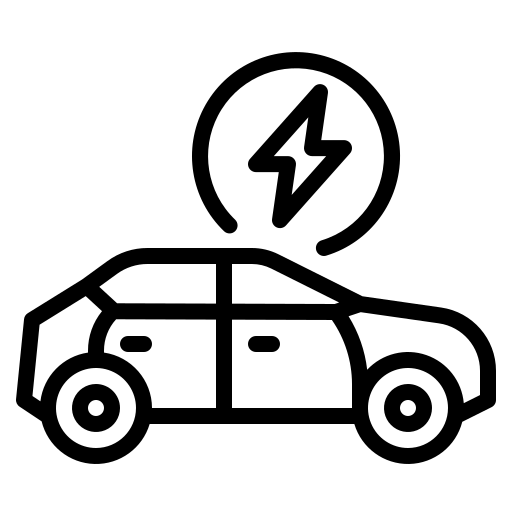 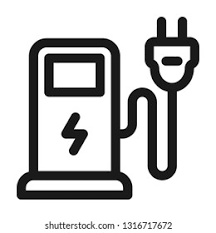 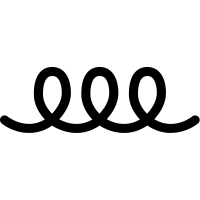 6
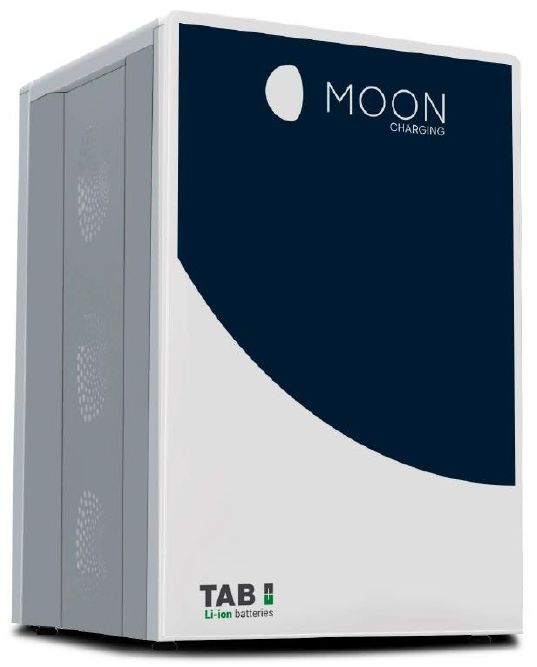 [Speaker Notes: 699 + DDV
3 + DDV (2 kavi na mesec)]
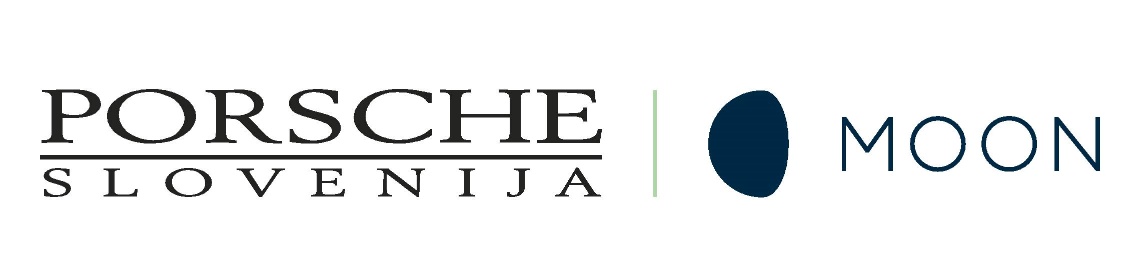 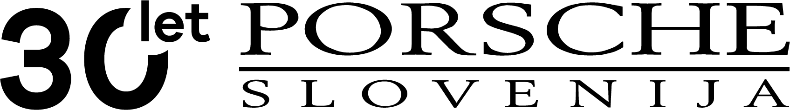 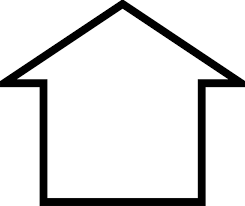 Polnjenje EV
Zaledni sistempolnilnic
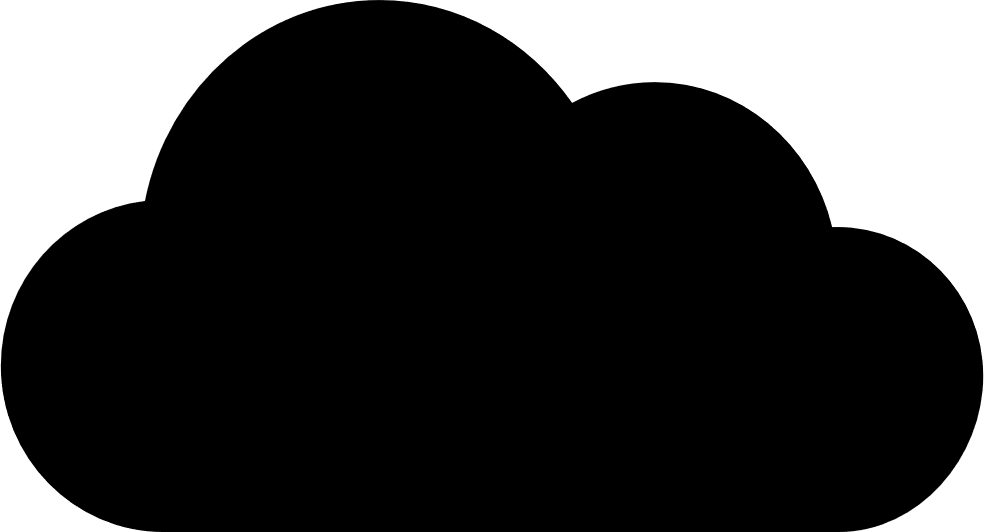 Rešitev: skupni sistem
Enoten sistem
En električni priključek
Ena glavna veja napeljave
Ločena nabava in vgradnja polnilnic, a po skupnem standardu
Zaledni sistem beleži polnjenja in stroške
Zaračunavanje preko upravnika
Možnost (pol)javnega polnjenja
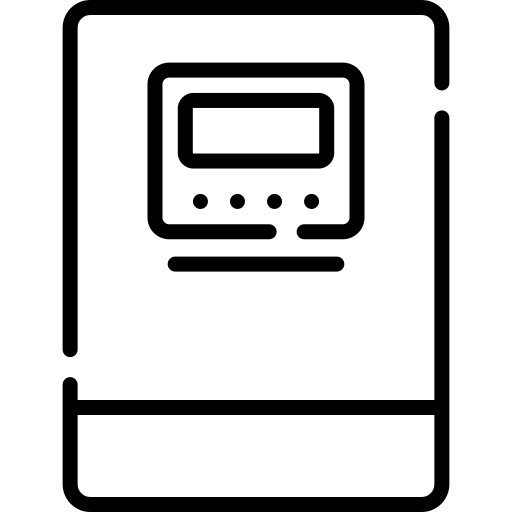 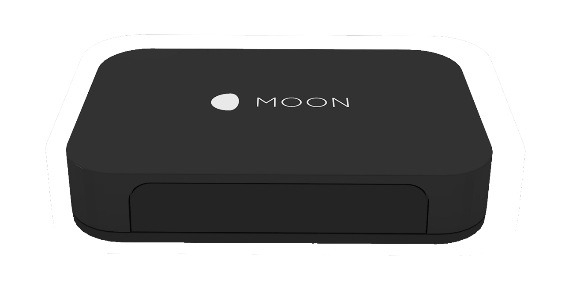 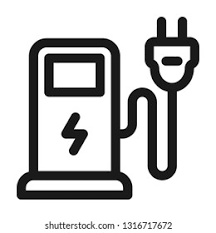 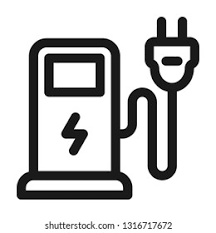 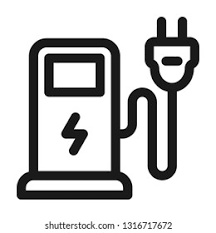 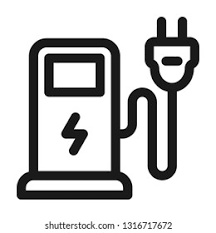 7
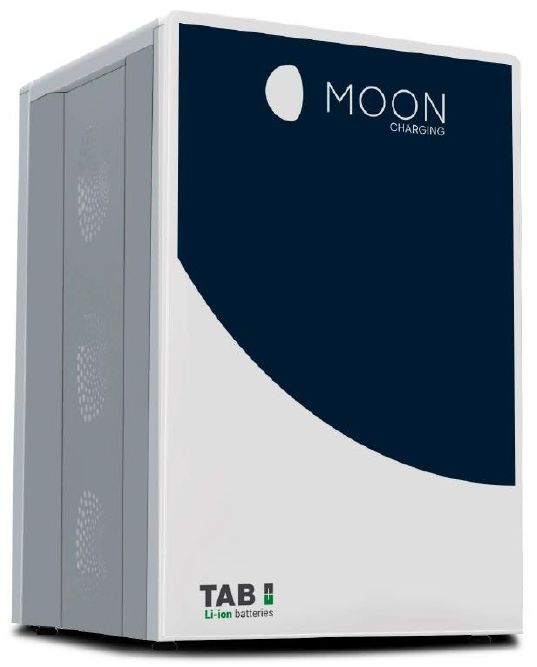 [Speaker Notes: 699 + DDV
3 + DDV (2 kavi na mesec)]
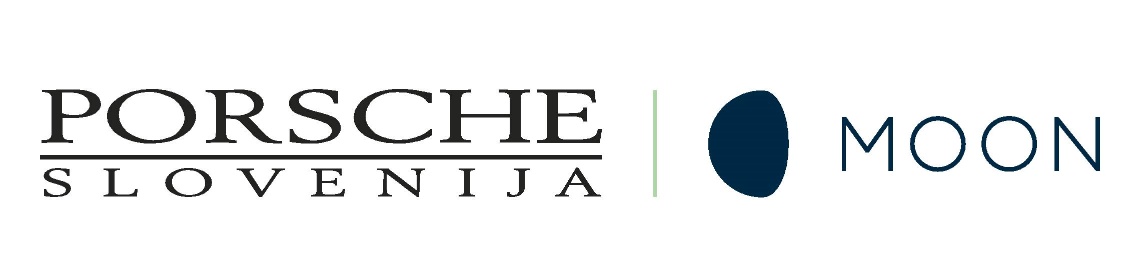 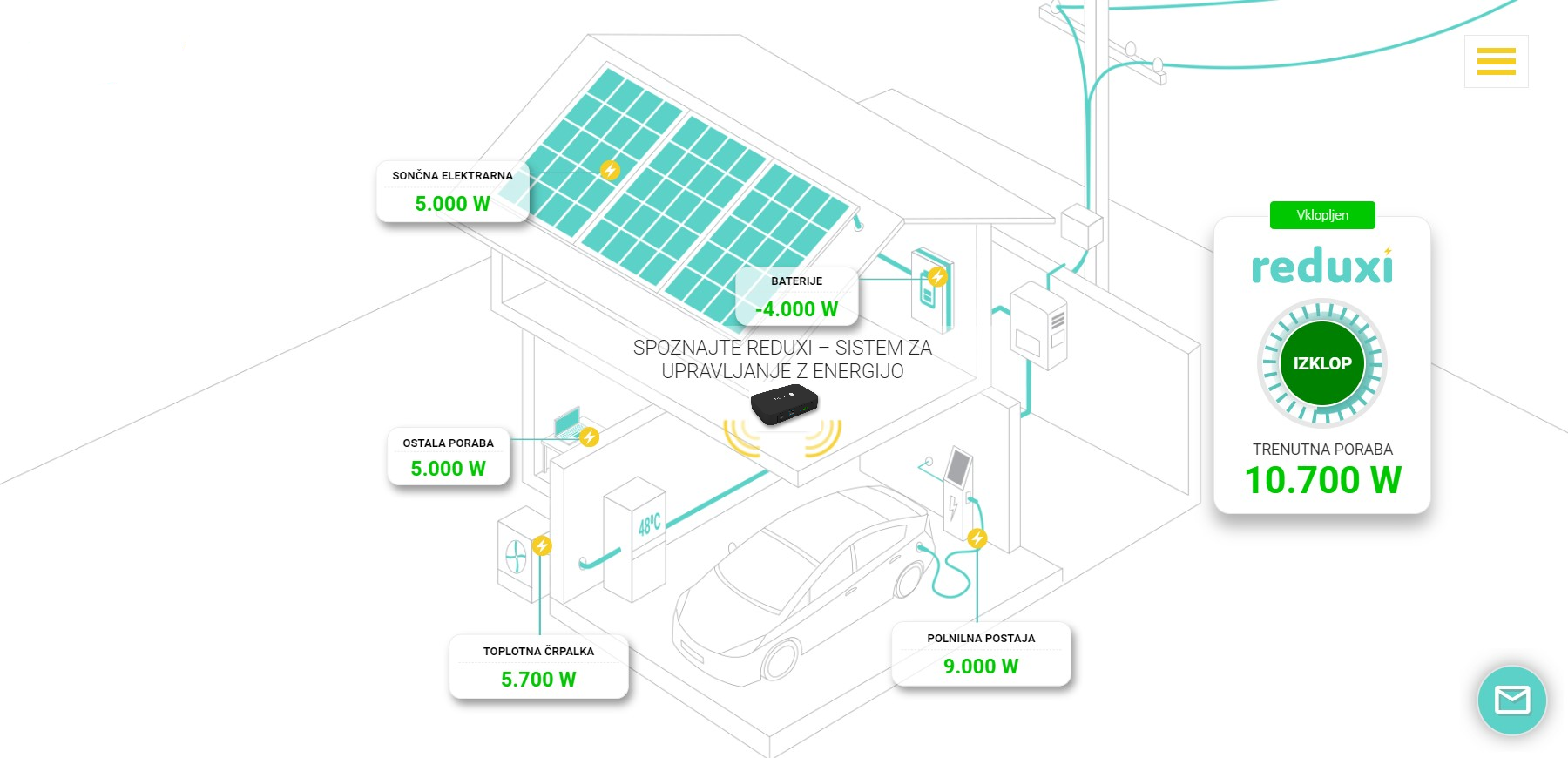 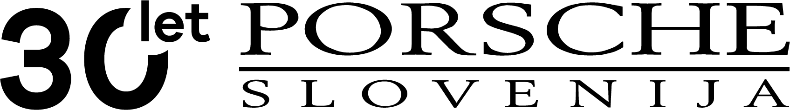 optiMOON
PVe
5,3 kW
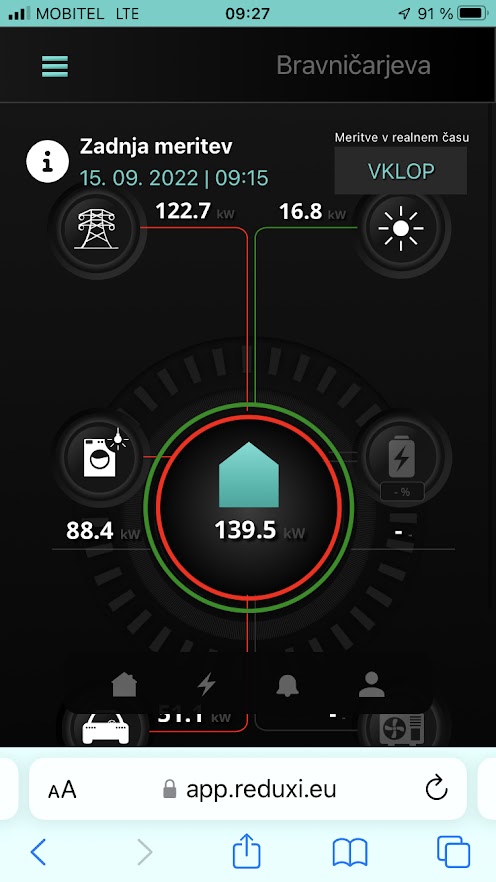 Nadzor, upravljanje in povezovanje
HRANILNIK
-6,3 kW
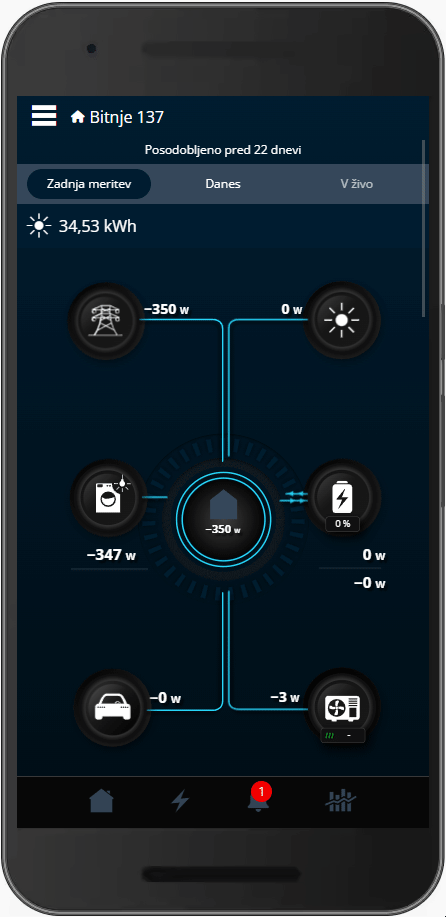 Ena kontrolna enota za večino naprav v objektu 
Merjenje in upravljanje
Povezljivost s sistemom pametne hiše
Povezljivost s sistemi električnega omrežja
Omogoča prilagajanje tarifam, regulaciji omrežja (prožnost)
Preprost vmesnik
Scenariji za uporabnika
Nizka cena
optiMOON
HEMS
OSTALI PORABNIKI
2,3 kW
PoLNILNICA
1,9 kW
TČ
1,9 kW
8
[Speaker Notes: 699 + DDV
3 + DDV (2 kavi na mesec)]
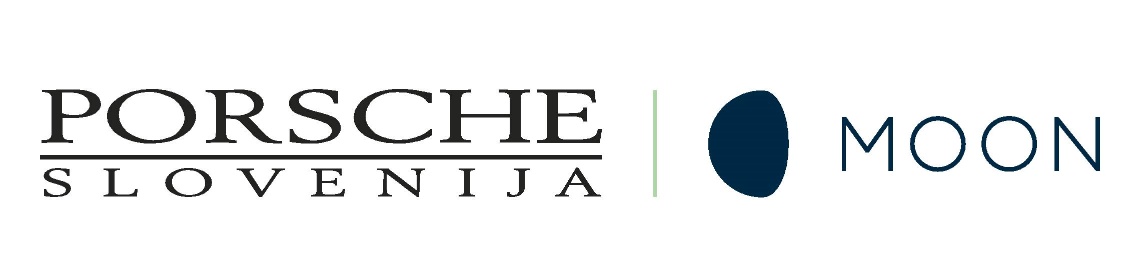 OPS
ODS
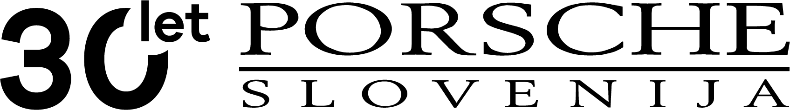 Več kot le „škatlica“
BS
kombinacija HW in oblačnih storitev
SONČNA ELEKTRARNA
BATERIJA
OMREŽJE
CHARGING POINT OPERATOR
ENERGETSKI INFORMACIJSKI SISTEM
ELEKTRIČNA POLNILNICA
TOPLOTNA ČRPALKA
MQTT (JSON)
REST API (JSON)
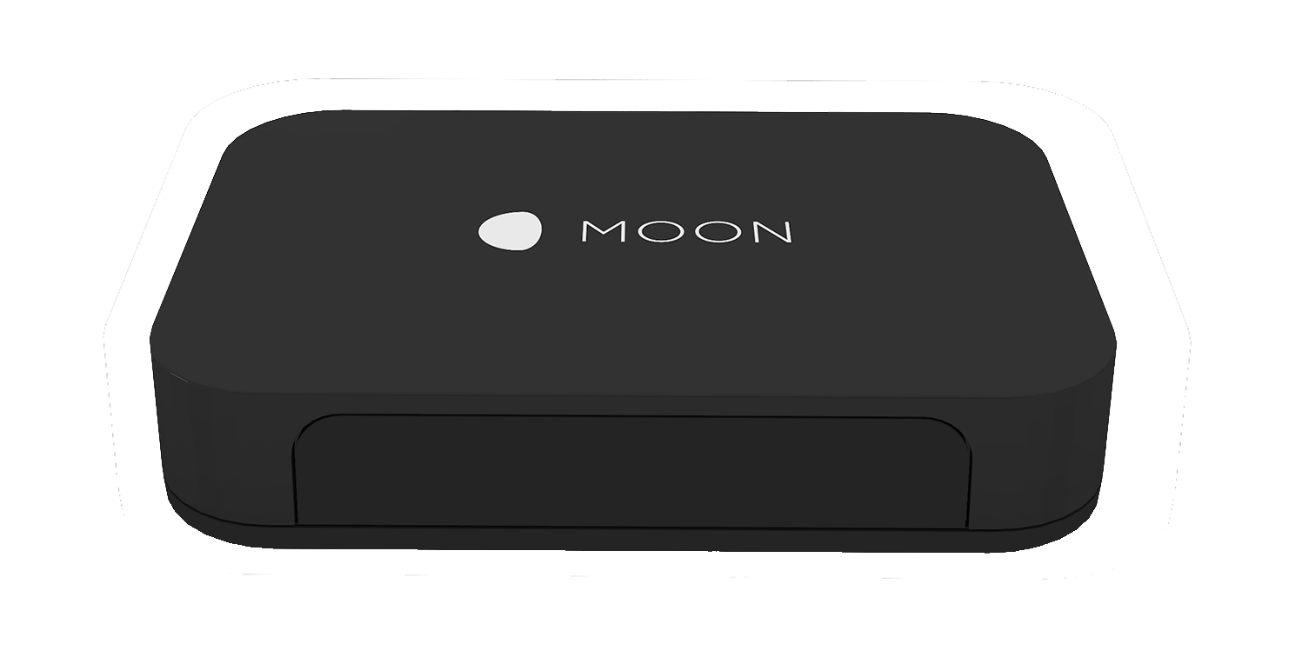 optiMOON
CLOUD
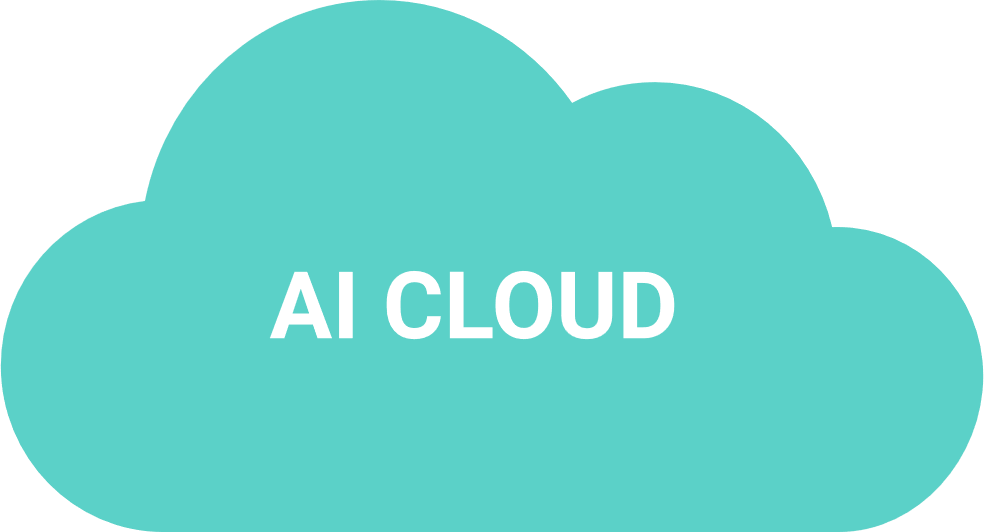 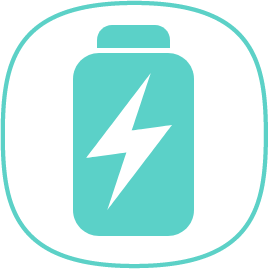 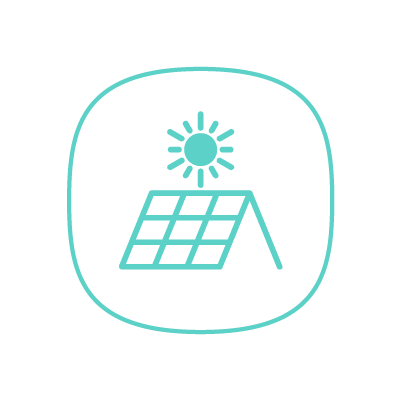 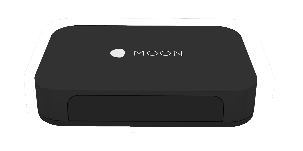 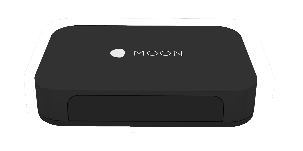 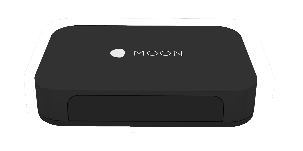 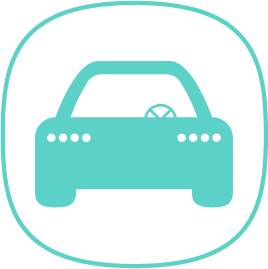 Sistemski integratorji
Stavbe
Upravljalci polnilne infrastrukture
9
[Speaker Notes: Razvili krmilnik Reduxi – povezuje z obračunskim števcem električne energije, toplotno črpalko, električno polnilnico in sončno elektrarno
Povezuje se direktno preko komunikacijskih nivojev
Potrebno je zgolj lokalno povezati napravo lokalno doma na Ethernet priključek
Preko IP dostopa do vseh naprav
Še vedno so lahko kakšne naprave, ki niso na IP protokolu – v tem primeru preko serijskega komunikacijskega kabla naredimo neko dodatno povezavo – to ni neka dodatna velika zahteva

Namenjen: za stavbe, gospodinjstva, industrija, upravljalce polnilne infrastructure, za nekoga, ki ima različne proizvajalce EV in lahko upravlja, postavljalci sončnih itd.
-zgoraj – povezava z dobavitelju el. Eneregije ali agregatorju – te podatke se lahko proži]
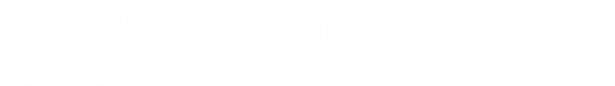 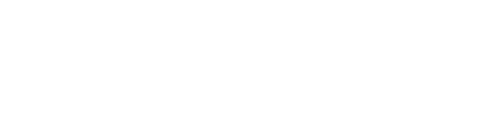 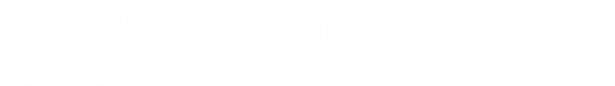 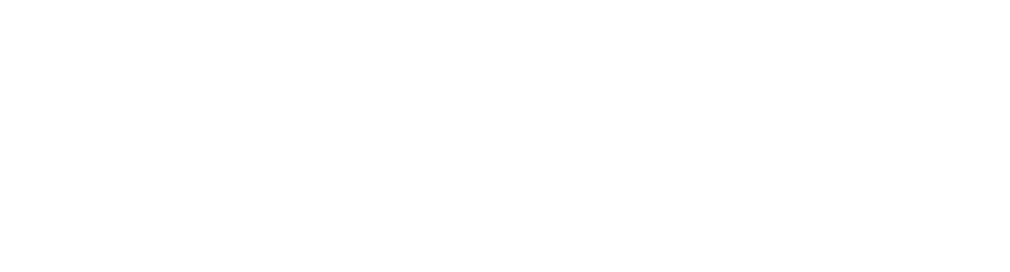 Za večstanovanjske zgradbe

Dušan Lukič, Porsche Slovenija